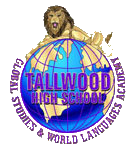 Senior Project
Aralee Fajardo; Class of 2012.
Agenda
of the Presentation.
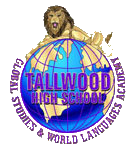 Introduction
in Detail. Research Question.
"How does Promotions and Advertising Negatively Affect the Global Society Today?"
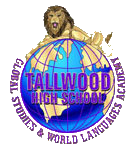 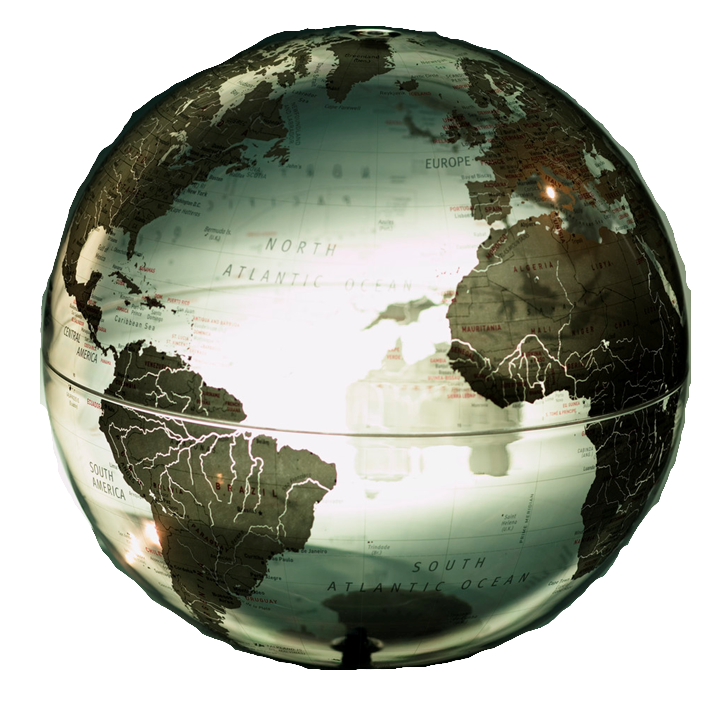 Asia
Topics
Europe
North America
Research
Topics in Detail
United States
“Gender Stereotypes”
Four types of Gender commercials in America:
United States
“Gender Stereotypes”
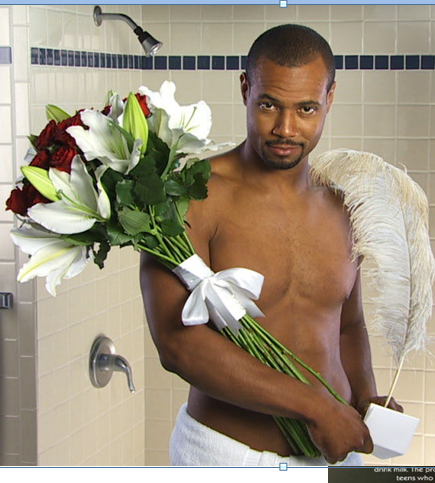 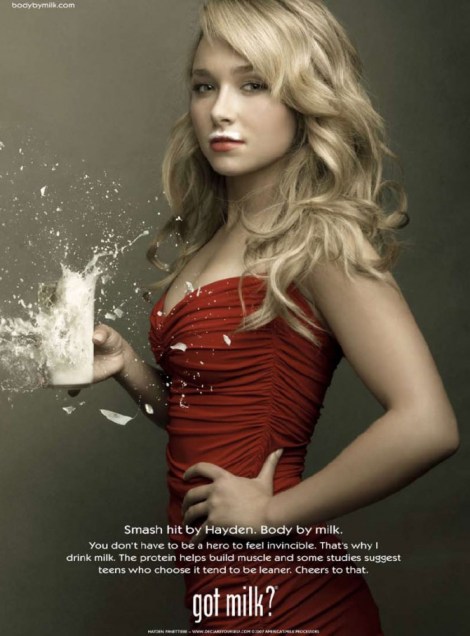 Asia
“Japan’s Youth Fashion”
Actions based on Influence
Surgery
“shikikata ga nai”
Cutting and pulling up uniform skirts
Influence
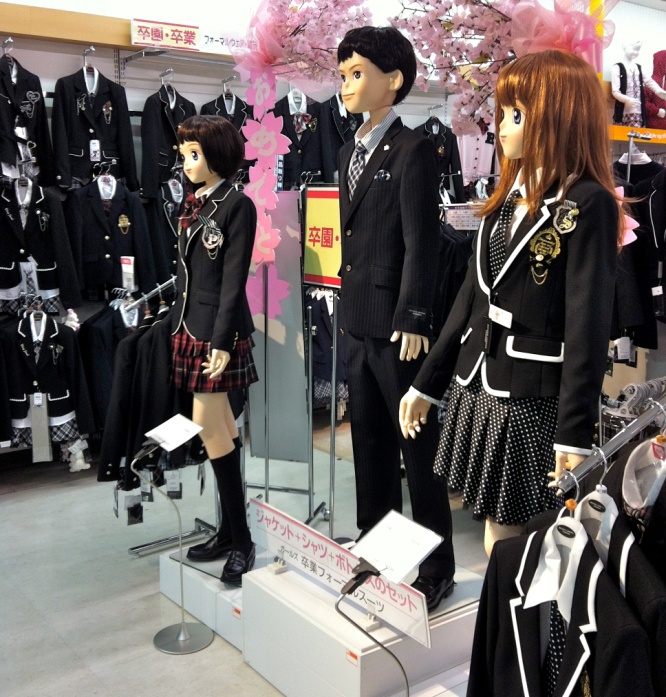 Europe
“Czech Dream”
“Money and Looks”
Czech Republic
Two Film Students
Embezzled Tax Money 
Fake Hypermarket
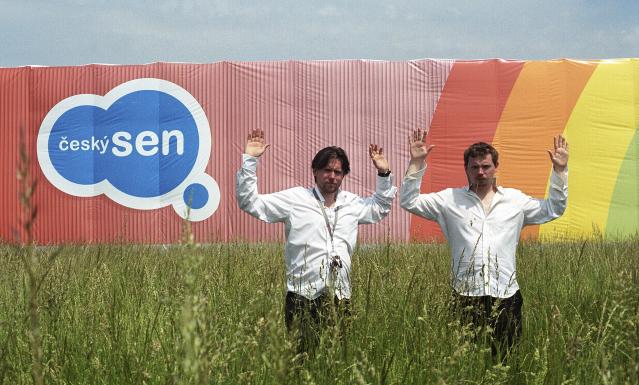 Europe
“Czech Dream”
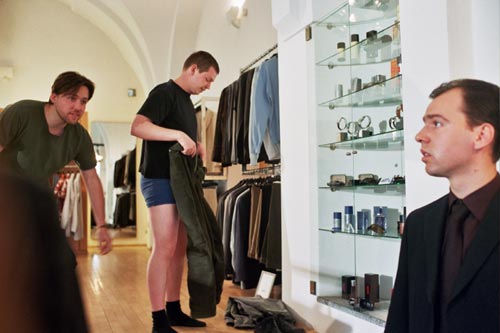 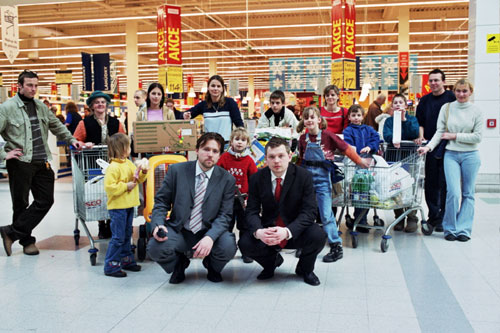 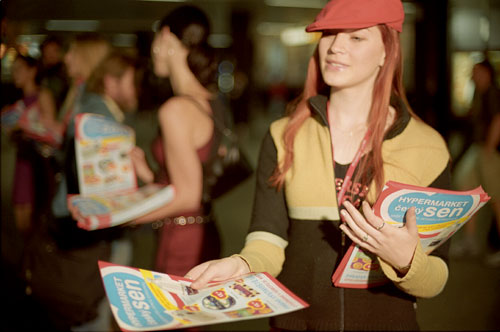 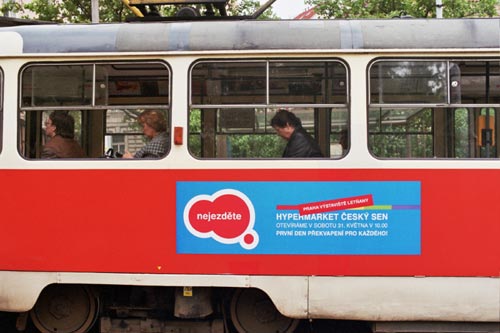 Europe
“Czech Dream”
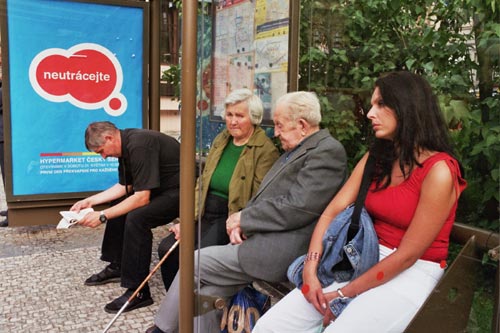 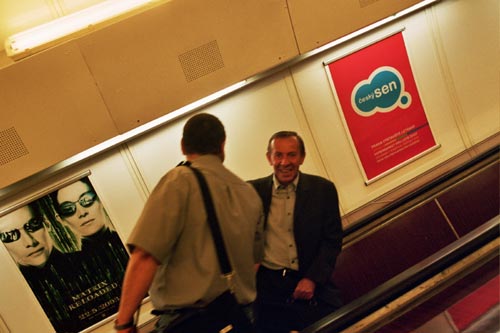 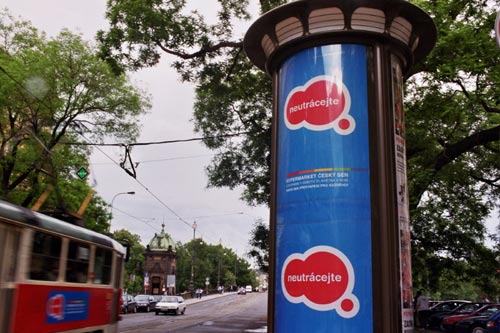 Europe
“Czech Dream”
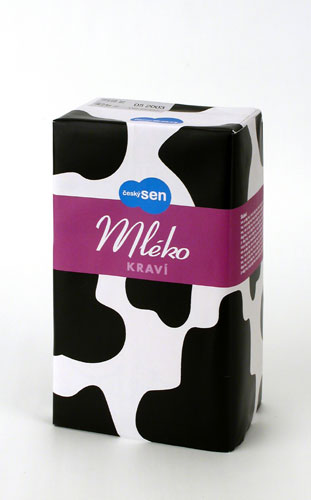 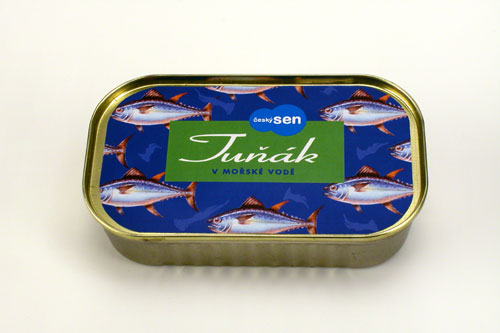 Europe
“Czech Dream”
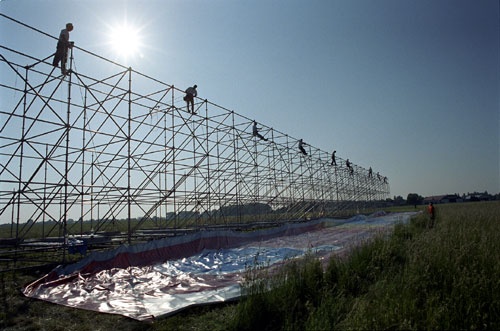 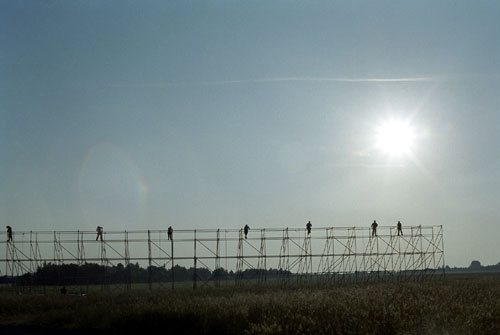 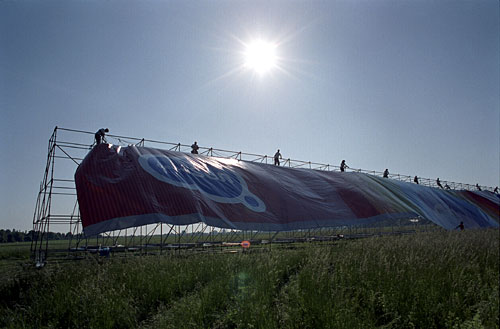 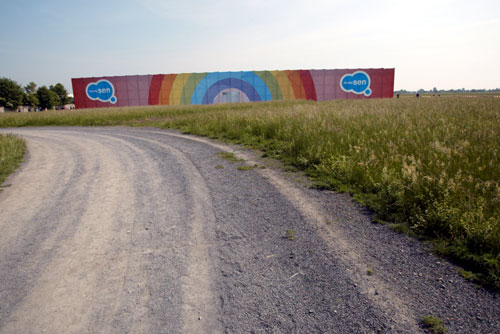 Europe
“Czech Dream”
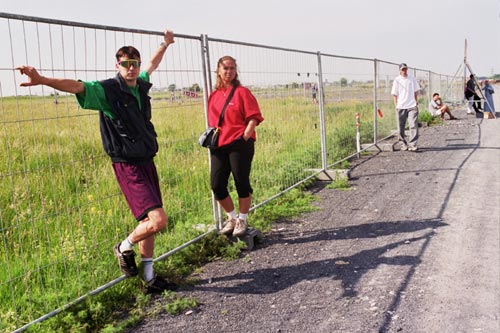 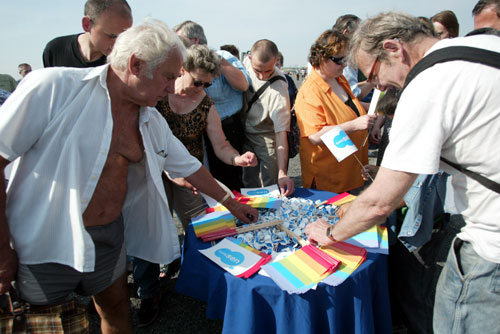 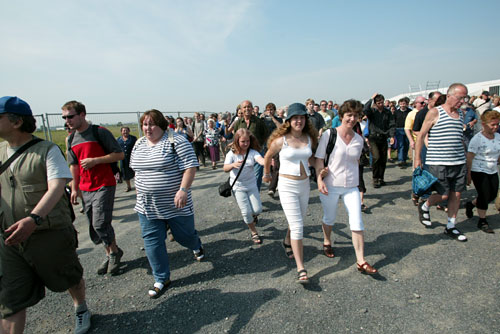 Europe
“Czech Dream”
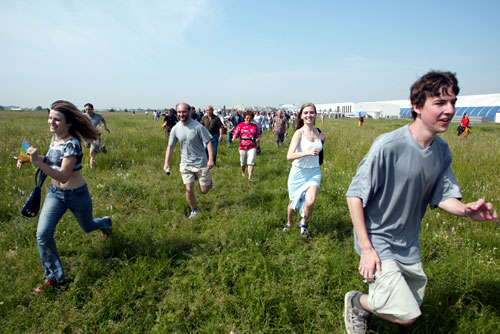 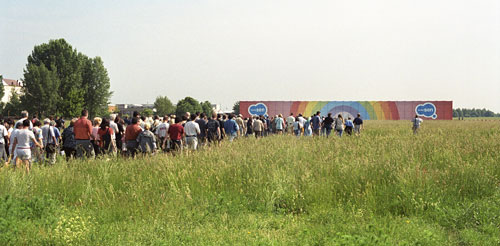 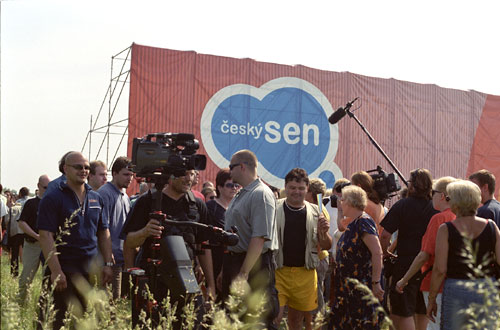 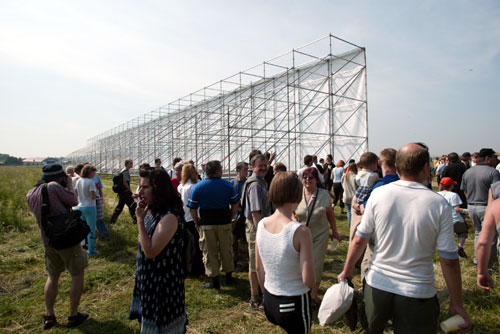 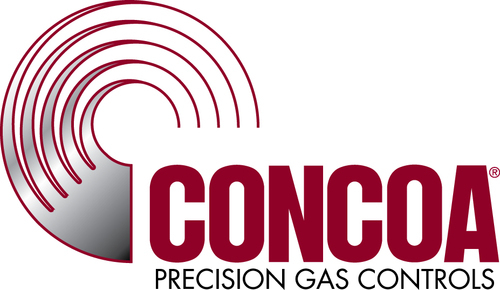 Internship
in Action.
Giorgio Valentini – Creative Marketing Specialist
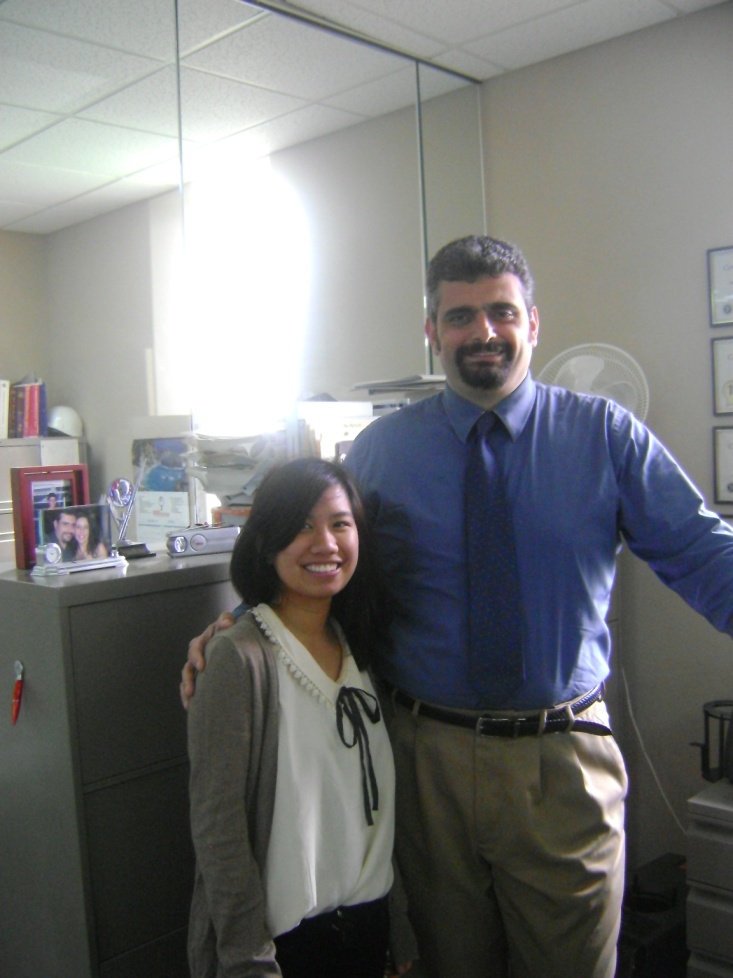 Controls Corporation of America
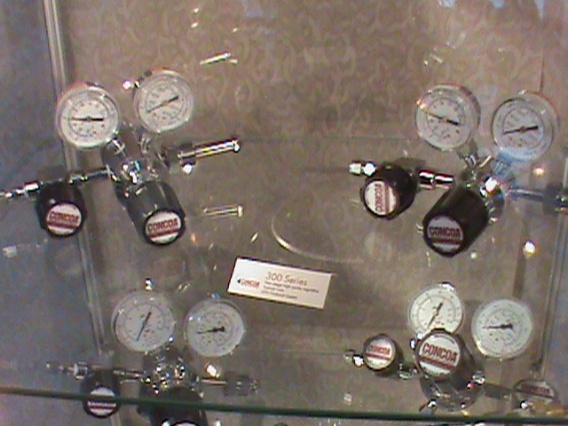 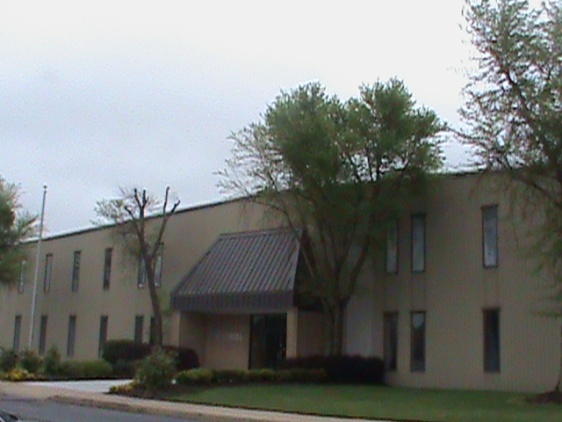 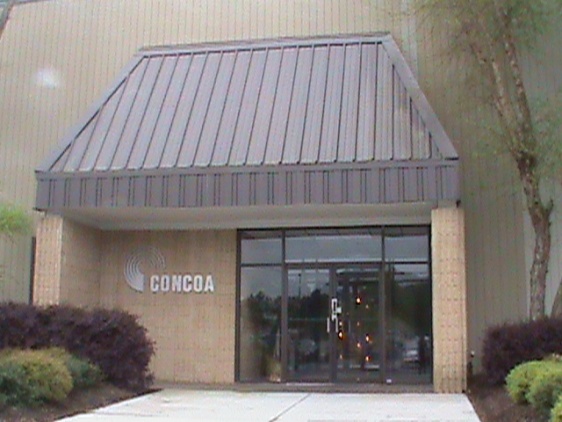 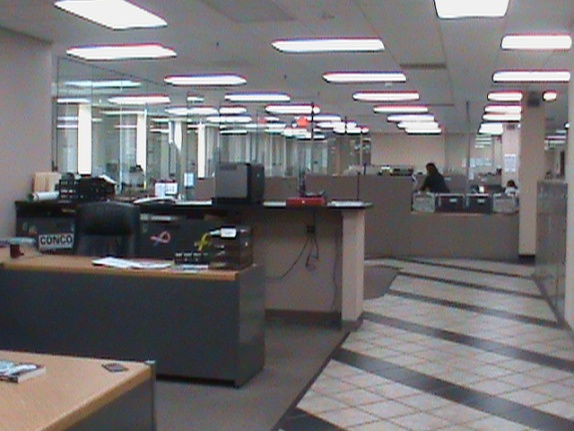 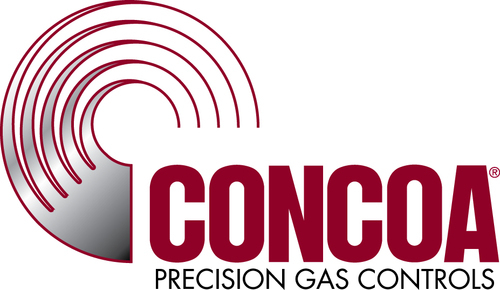 Internship
in Action.
“How can you increase a 1% profit margin in our company?”
Event
in Action.
International Bible Baptist Church.
 Project Presentation & Survey.
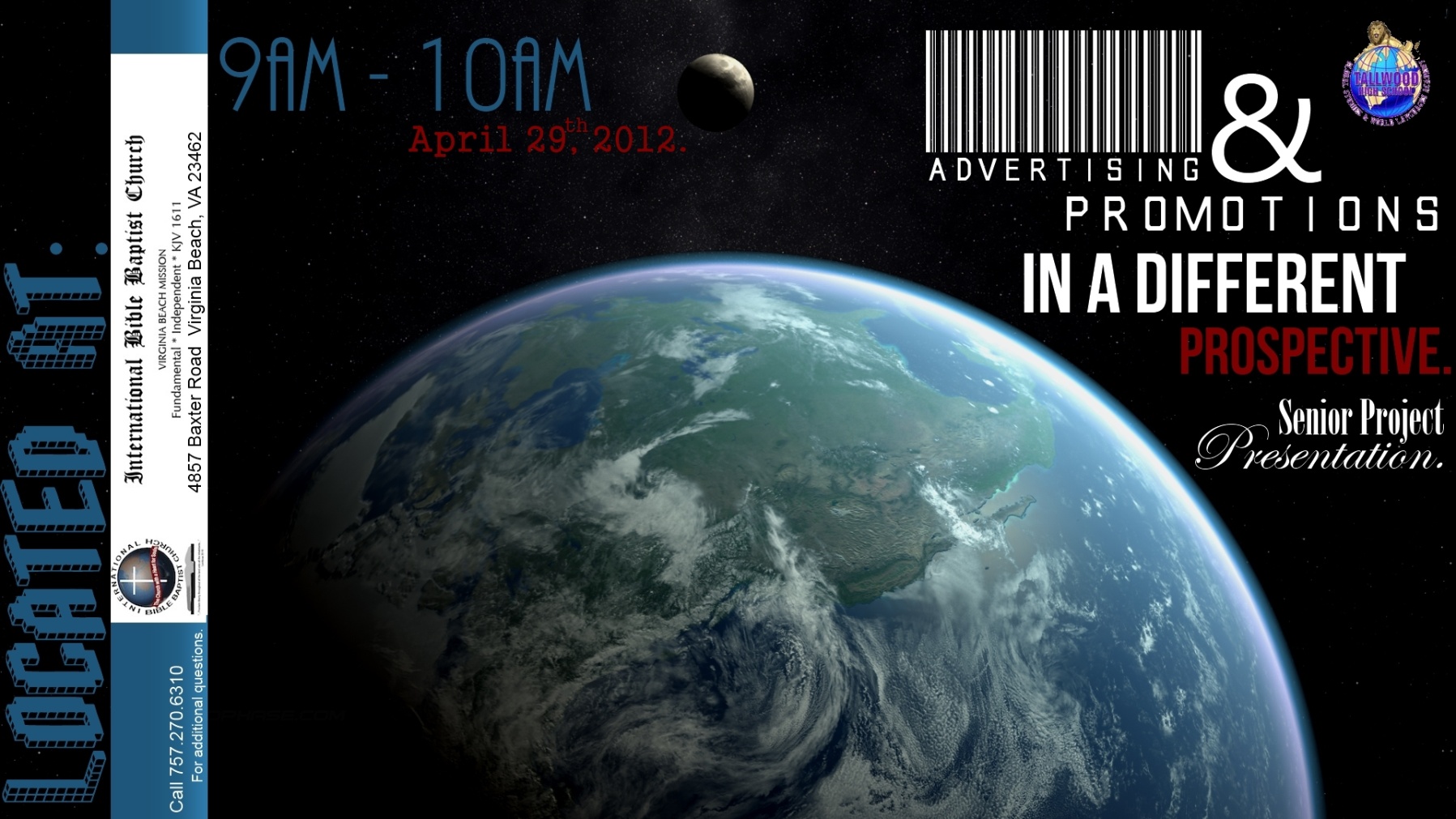 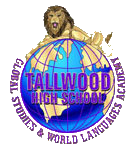 Thank You,
and have a nice day!